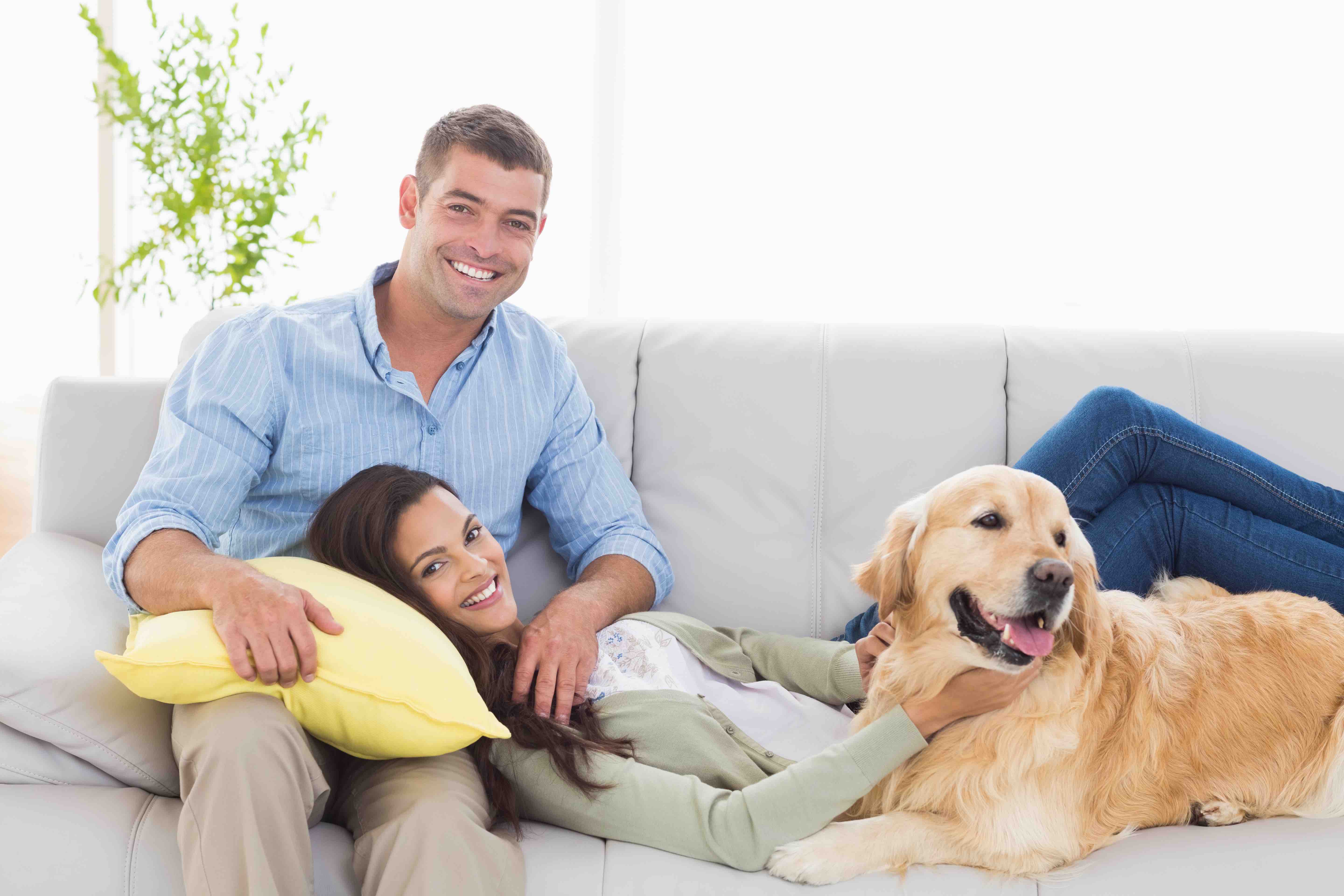 Why Choose Us?
Trustworthy
High Quality
Professional
Affordable
Your Family’s Comfort is Our Family’s Passion
[Speaker Notes: Main: Why Choose Us?
8.2 x 2.5
Export 1640 x 500

Why Choose Us? – Calibri (Body) 24, Slide Background RGB 123,156,203
Bullets – Calibri (Body) 20, white letters
Slogan – Calibri (Body) 19 italic, 35% transparency, RGB 157,157,157 before layering , height 0.33

Text Box:
Transparency 35%
Do Not Autofit
Text Box Size = .33 H
Text Box Top Margin 0 bottom margin .35
Font size 19 Calibri Body]